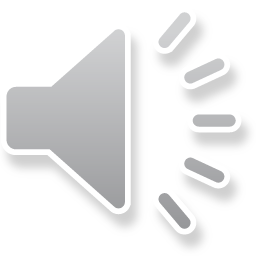 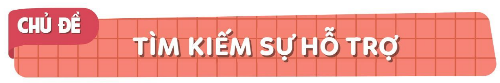 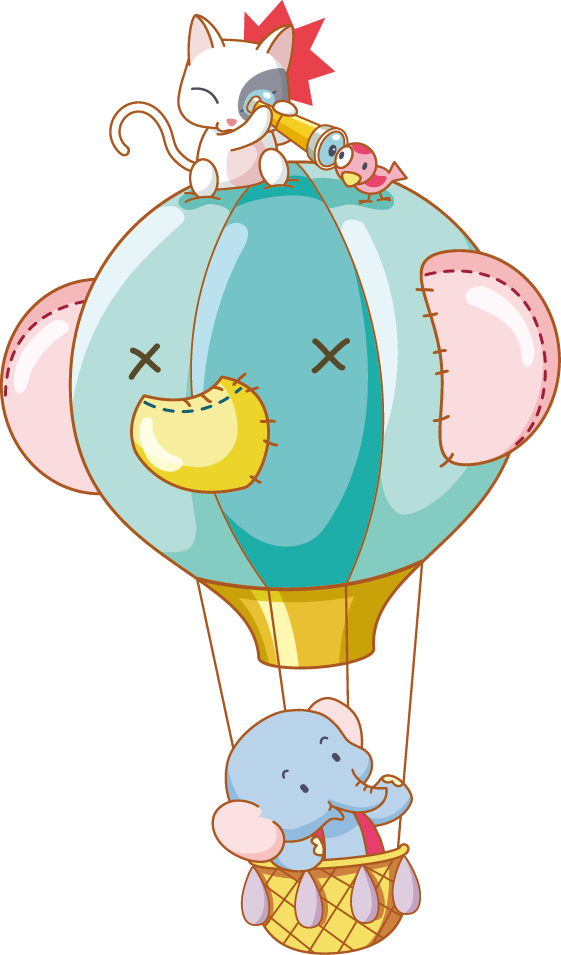 Bài 6. Khi em bị lạc
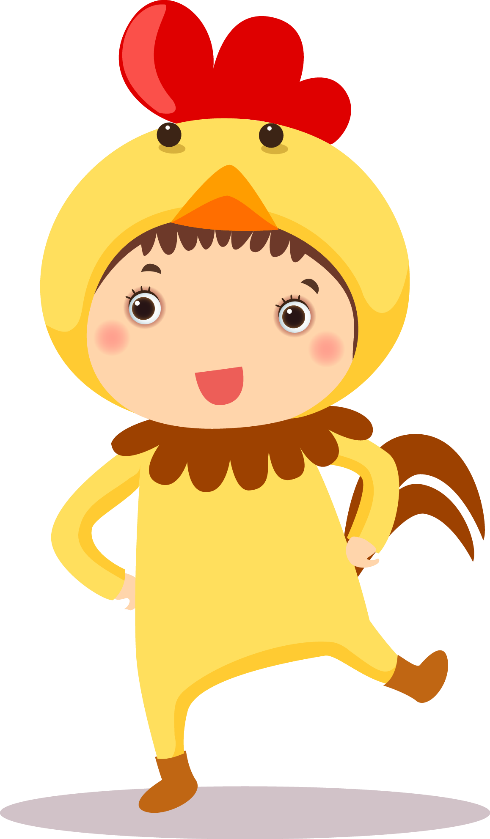 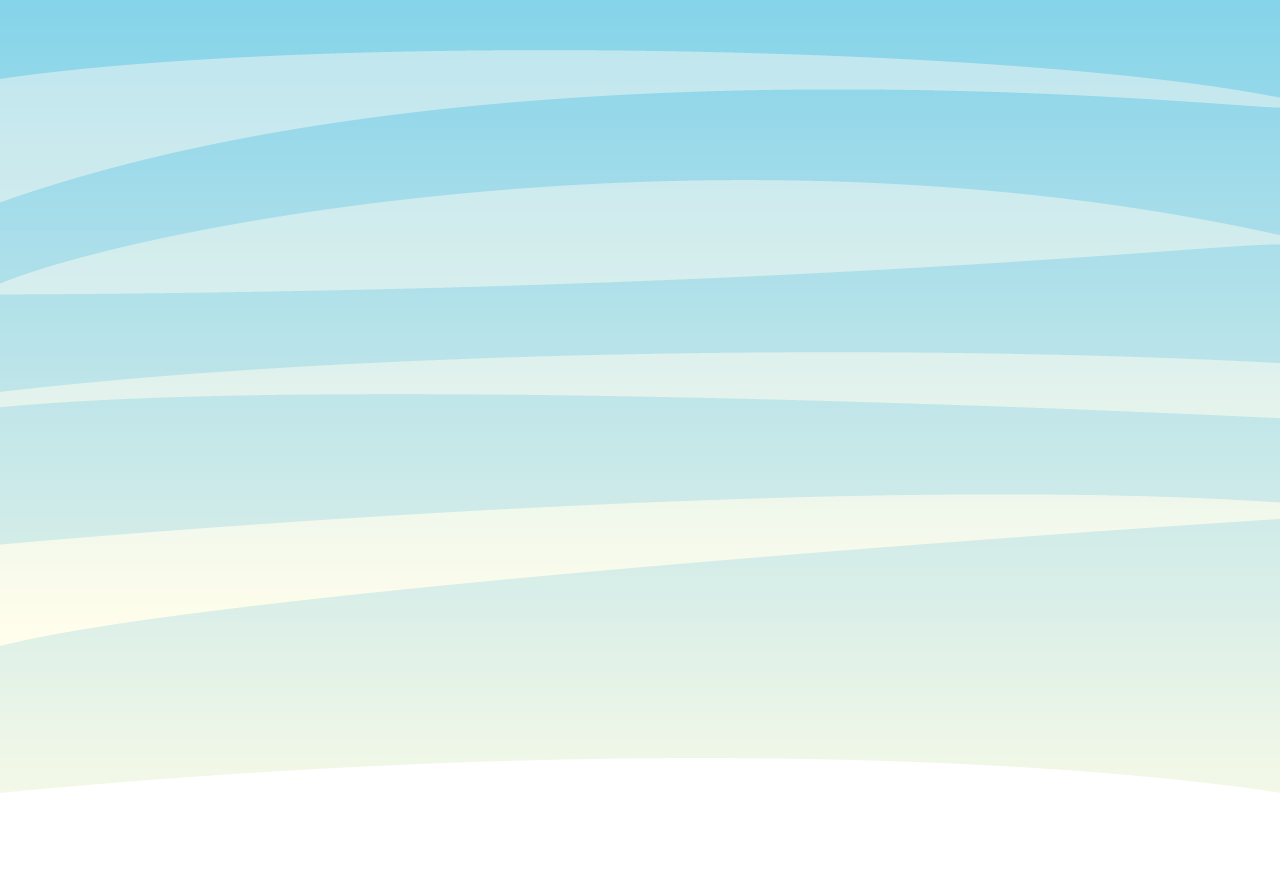 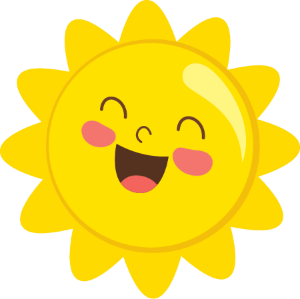 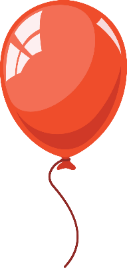 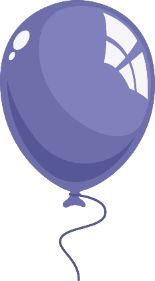 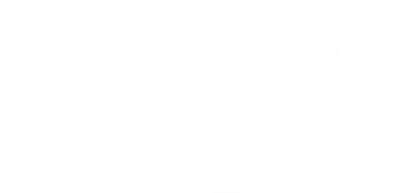 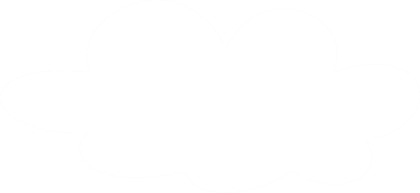 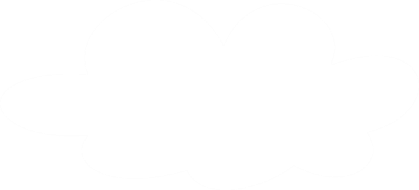 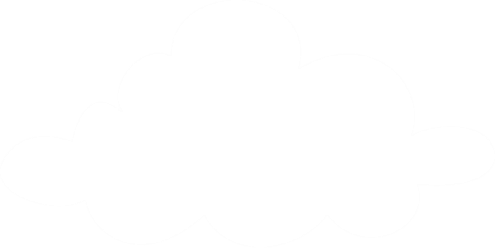 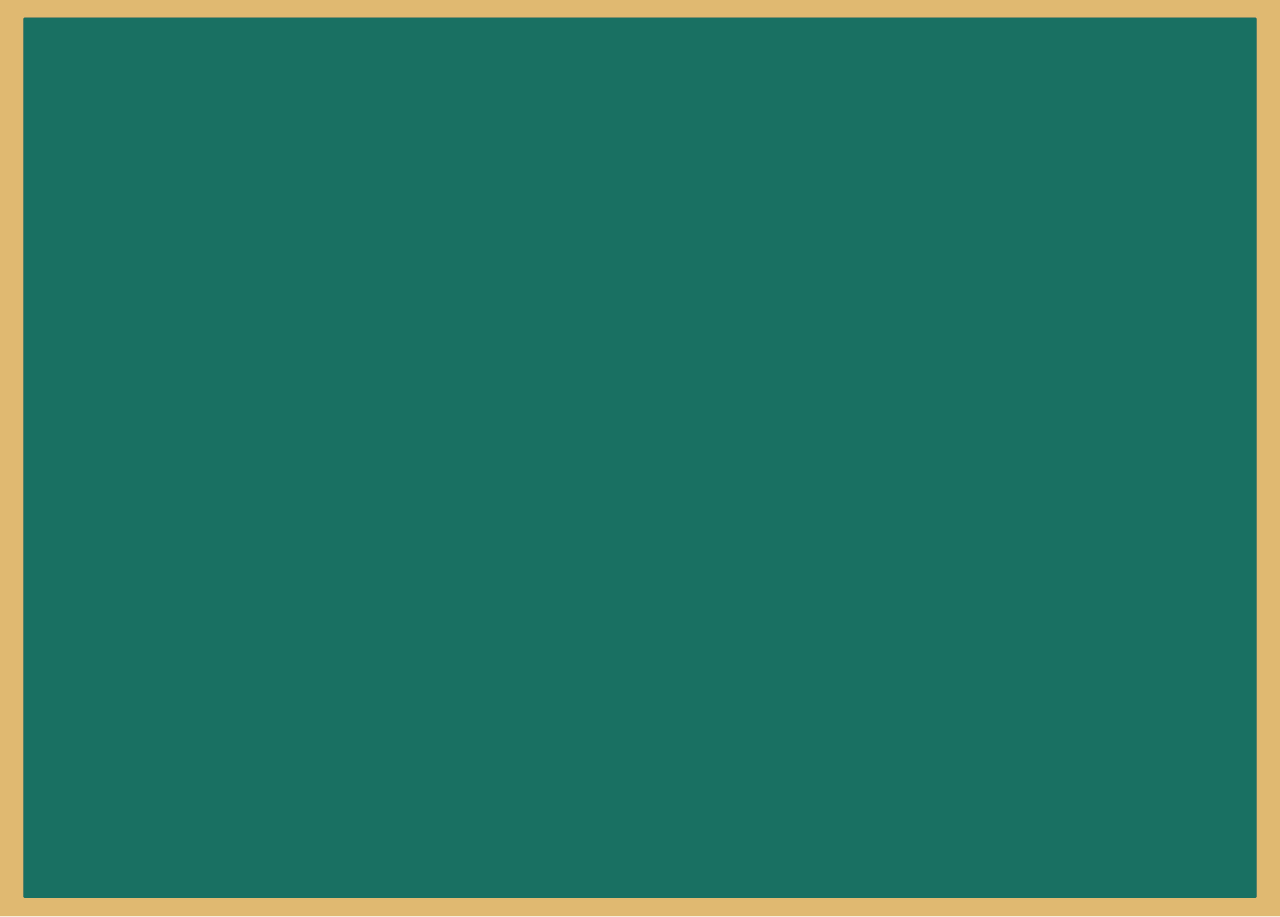 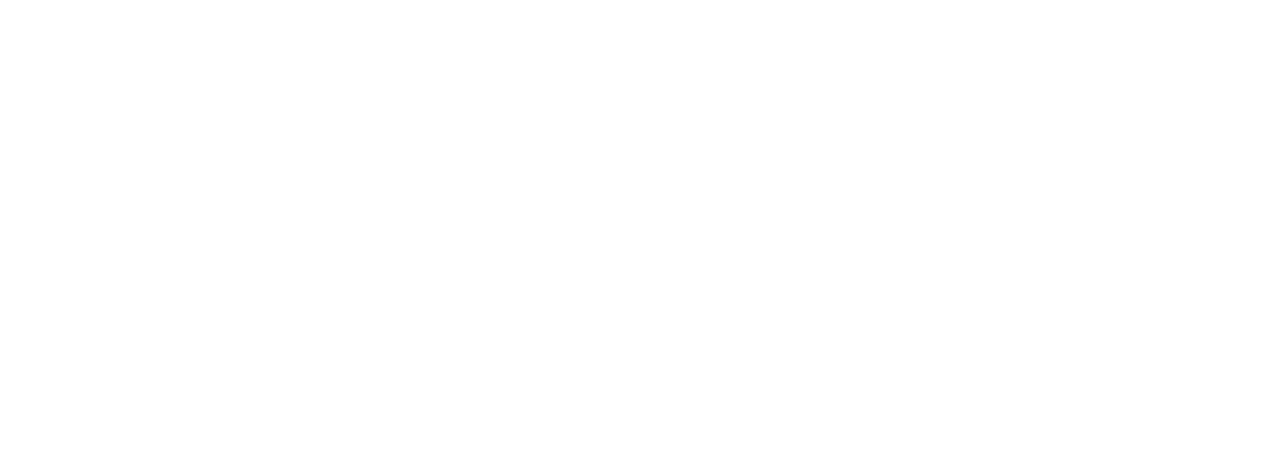 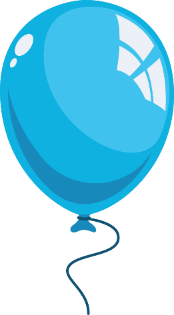 TIẾT 1
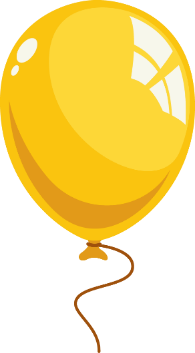 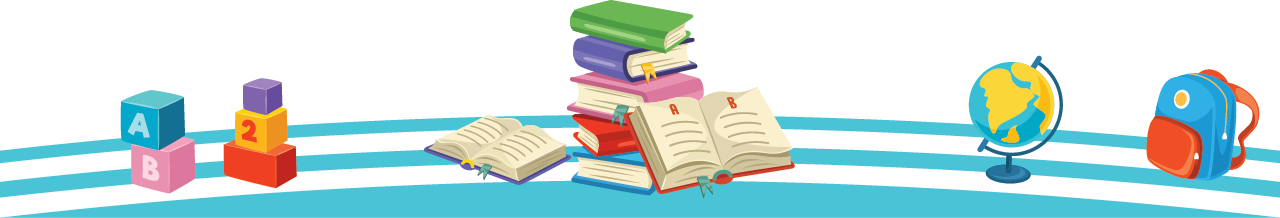 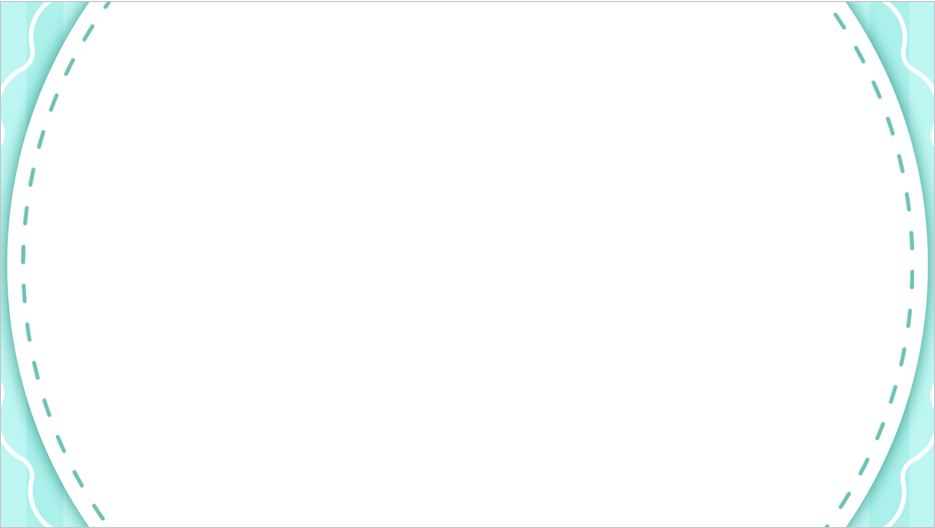 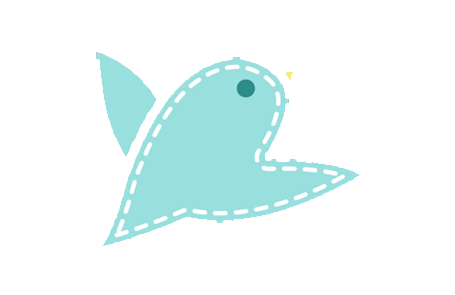 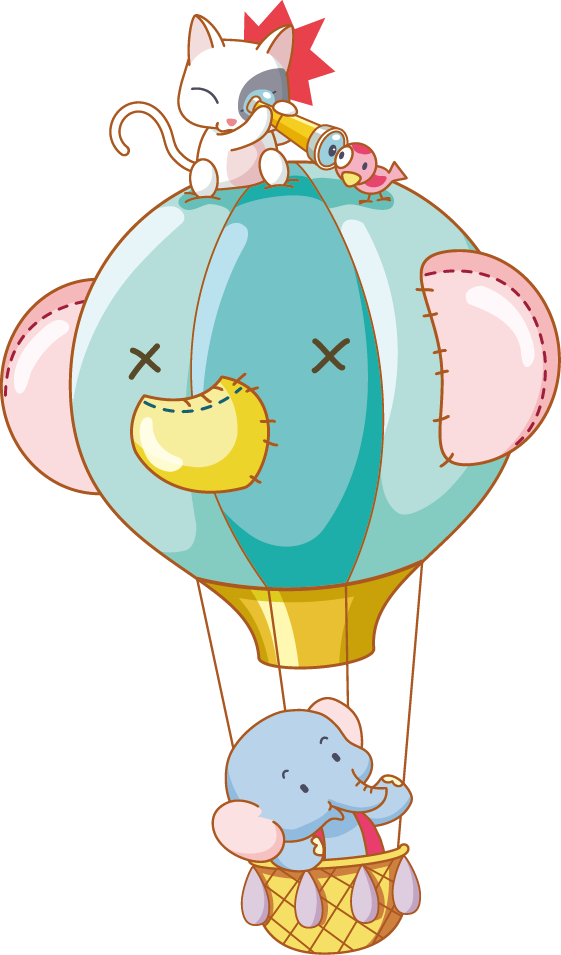 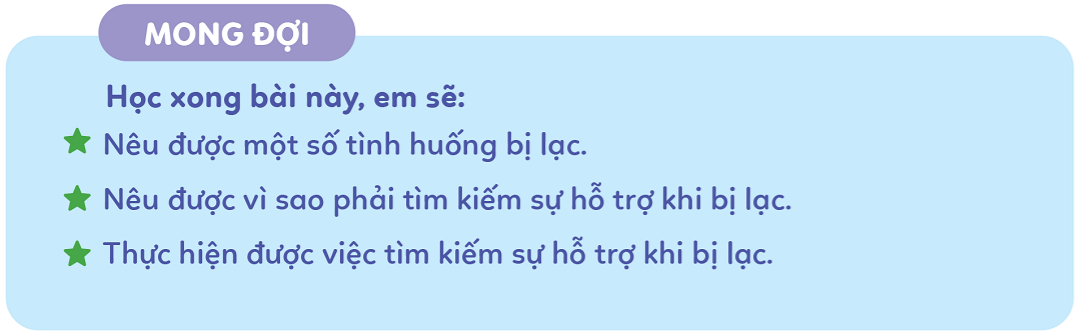 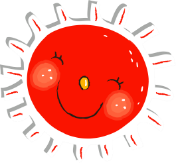 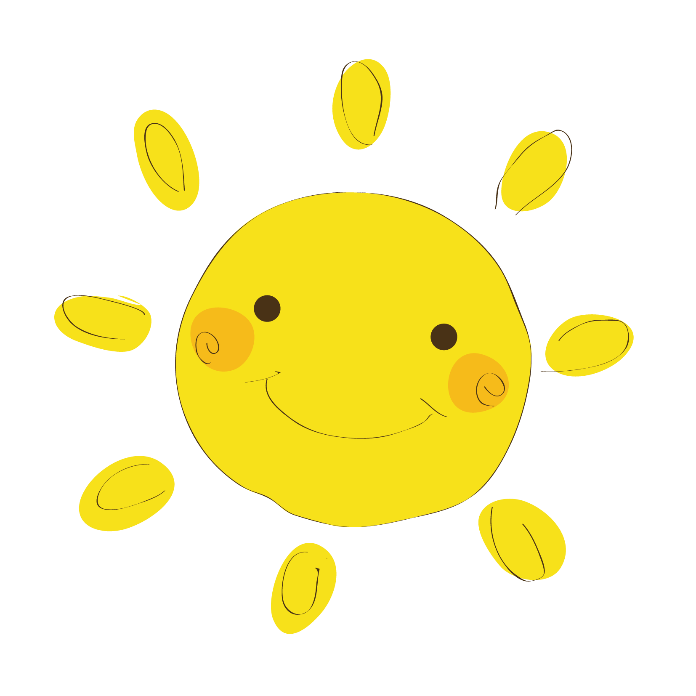 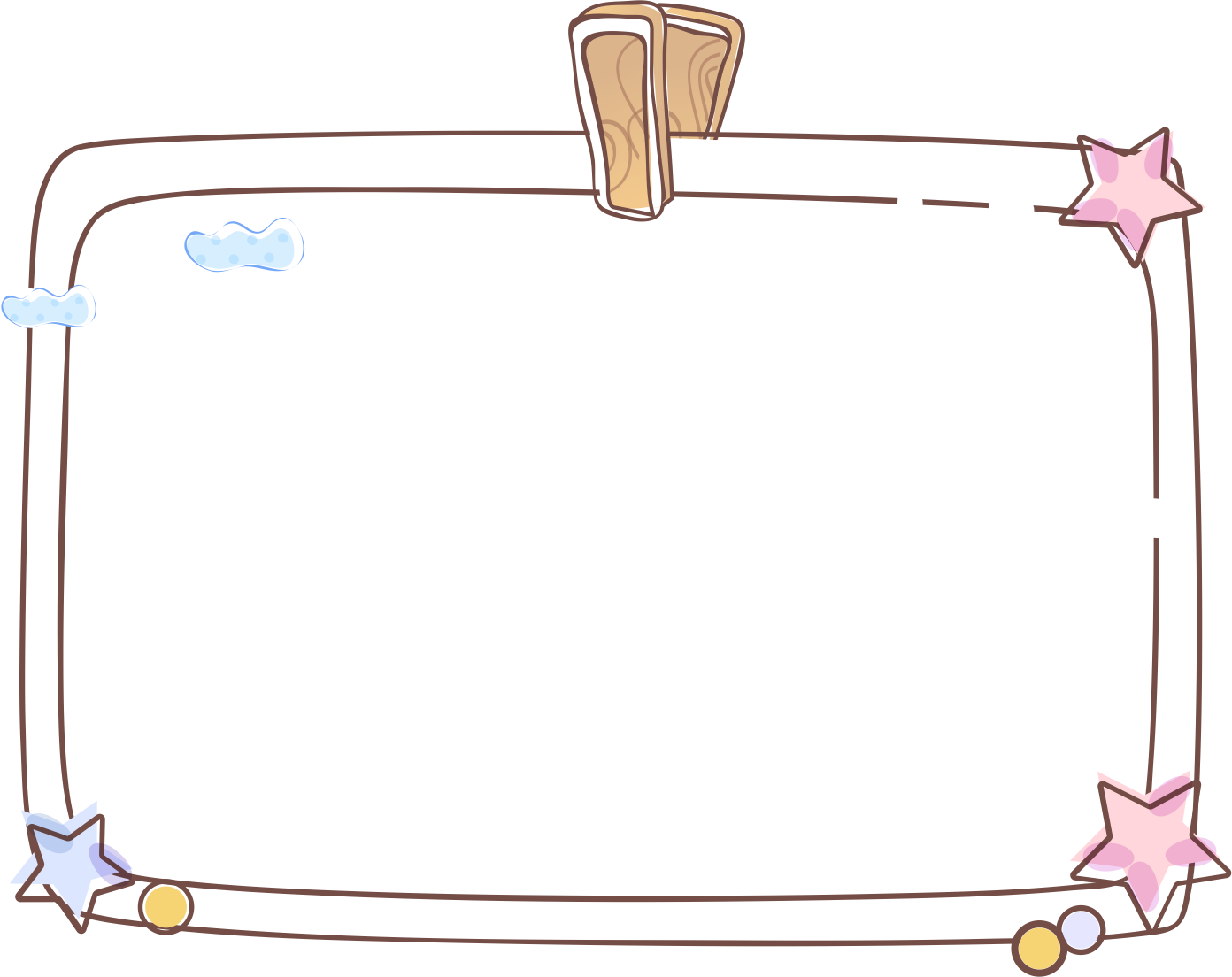 Khởi động
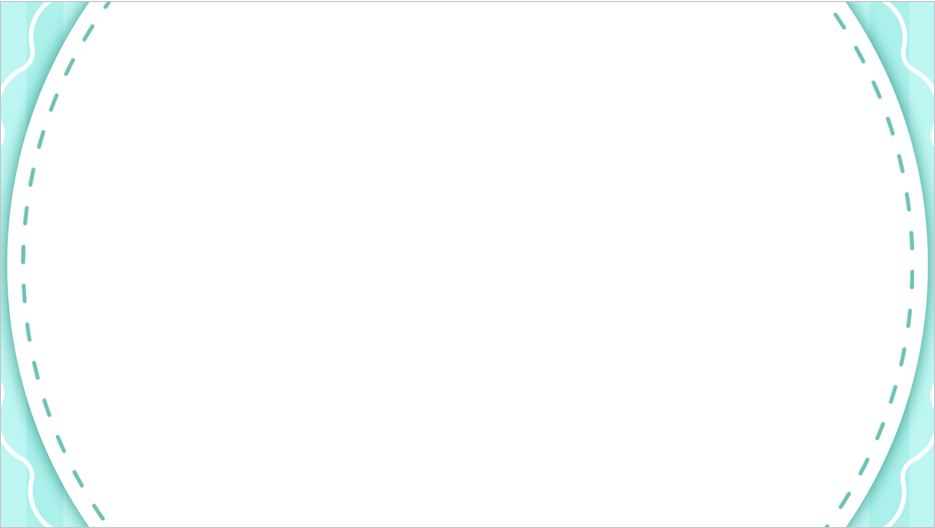 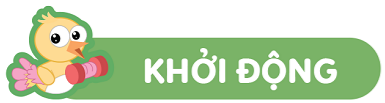 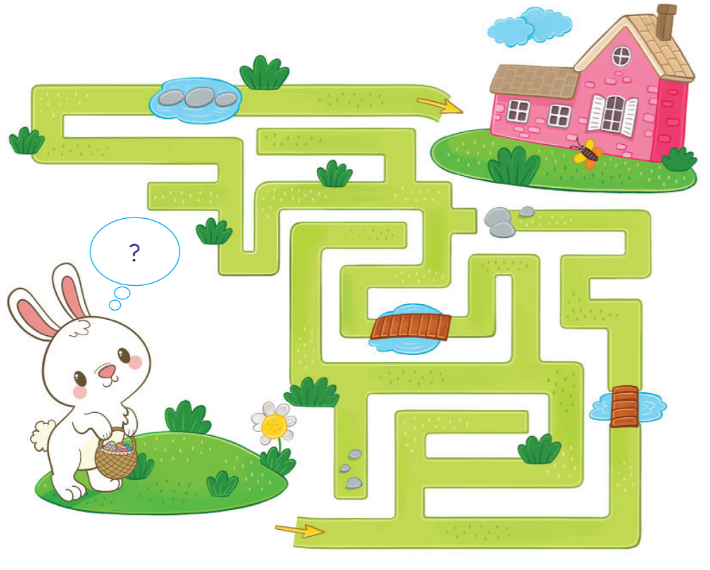 Trò chơi Tìm đường về nhà
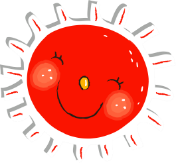 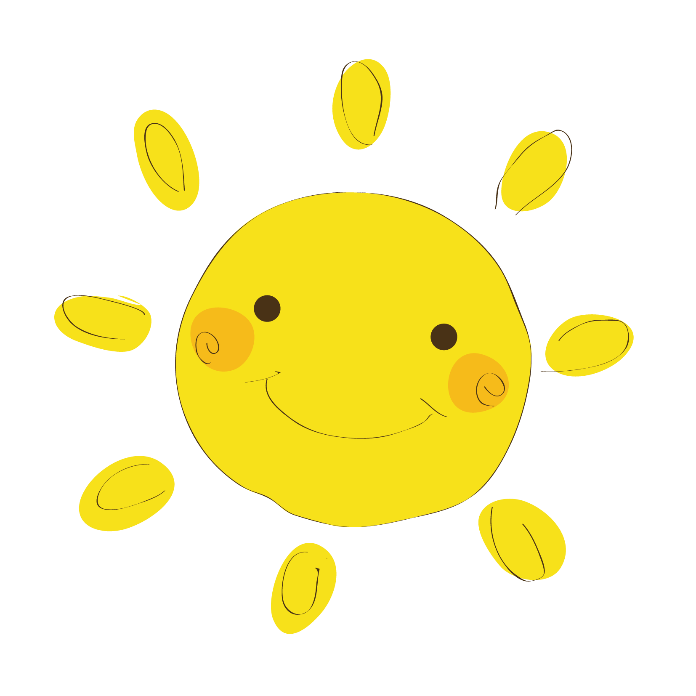 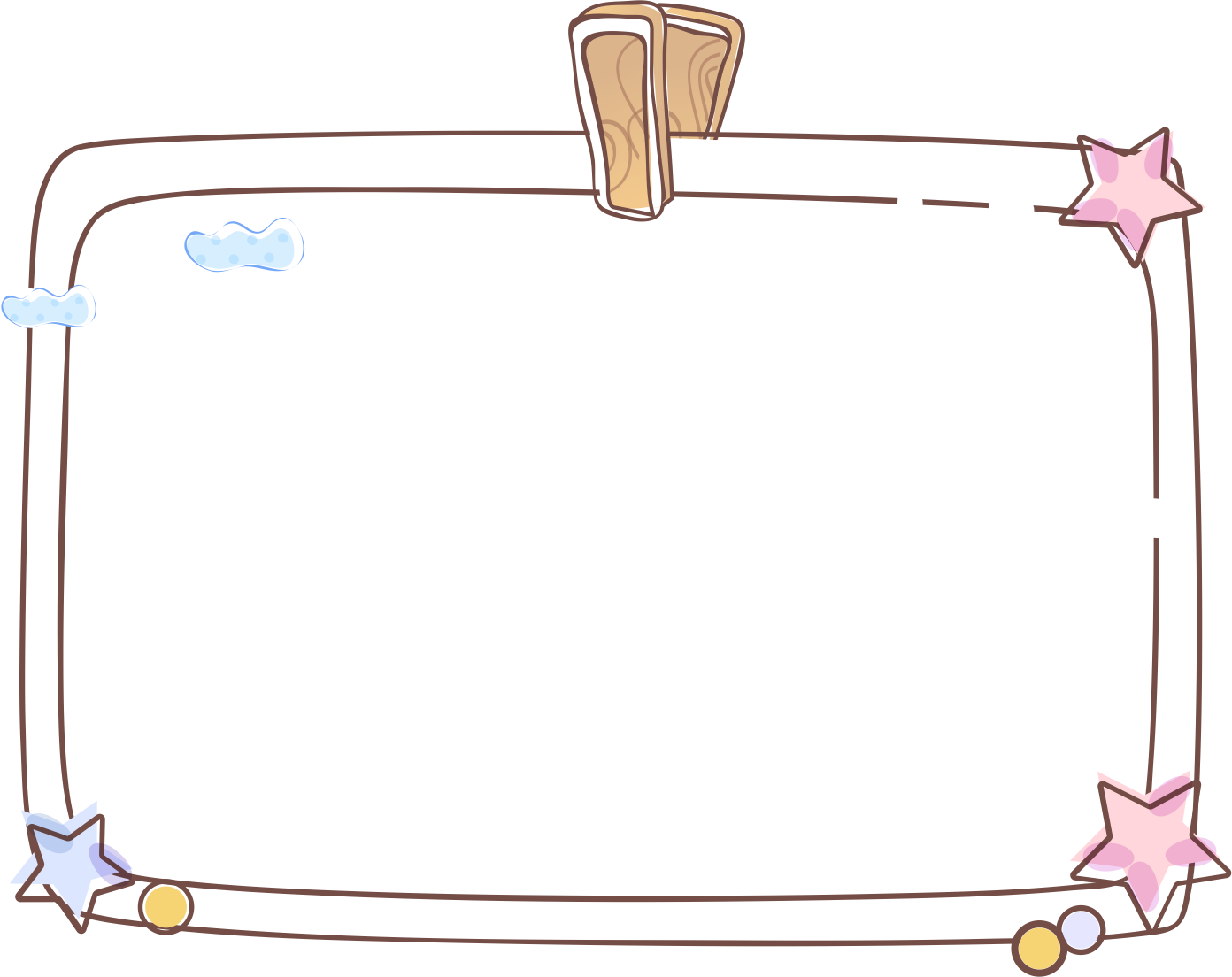 Các em xem video sau đây?
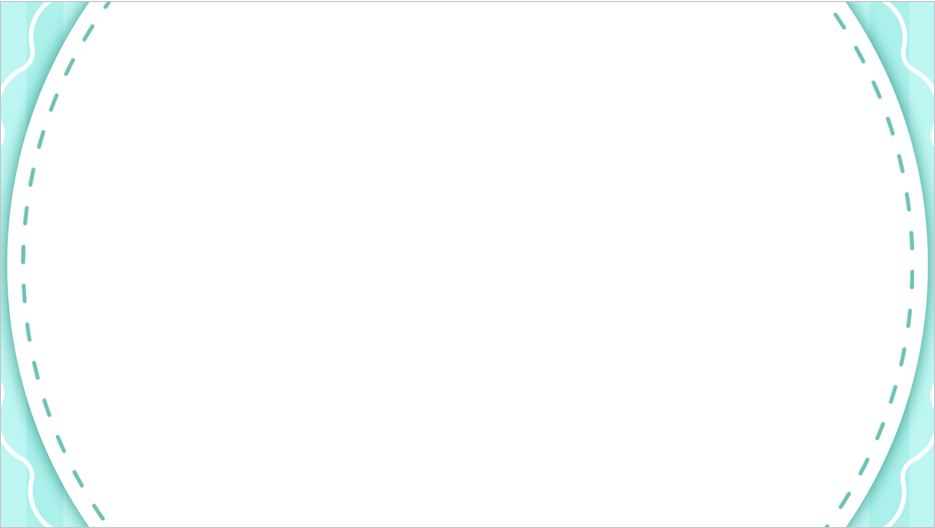 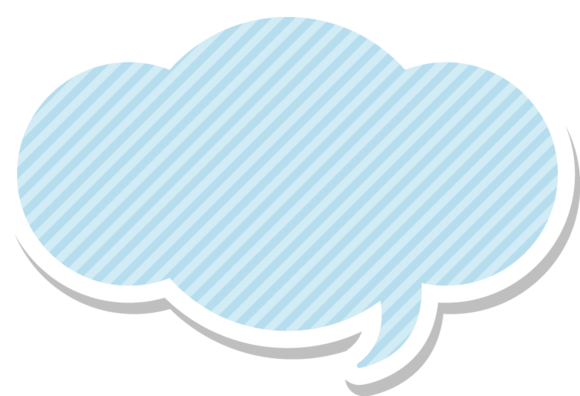 Em đã gặp tình huống như bạn nhỏ trong video chưa?
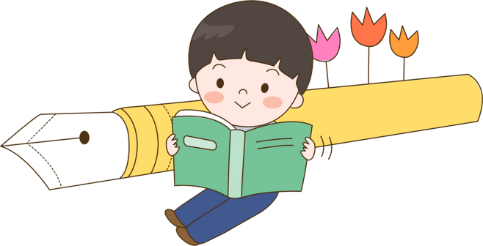 Hương Thảo: tranthao1211004@gmail.com
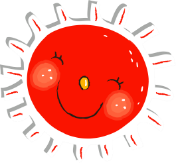 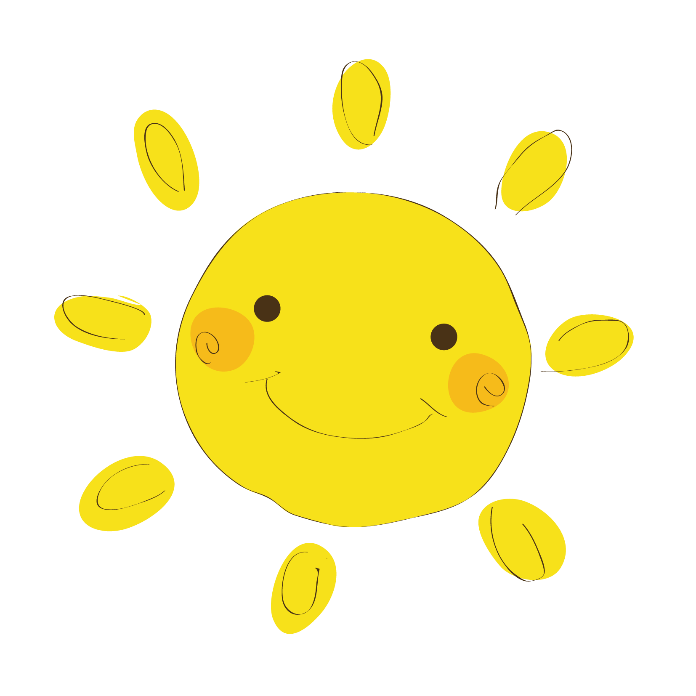 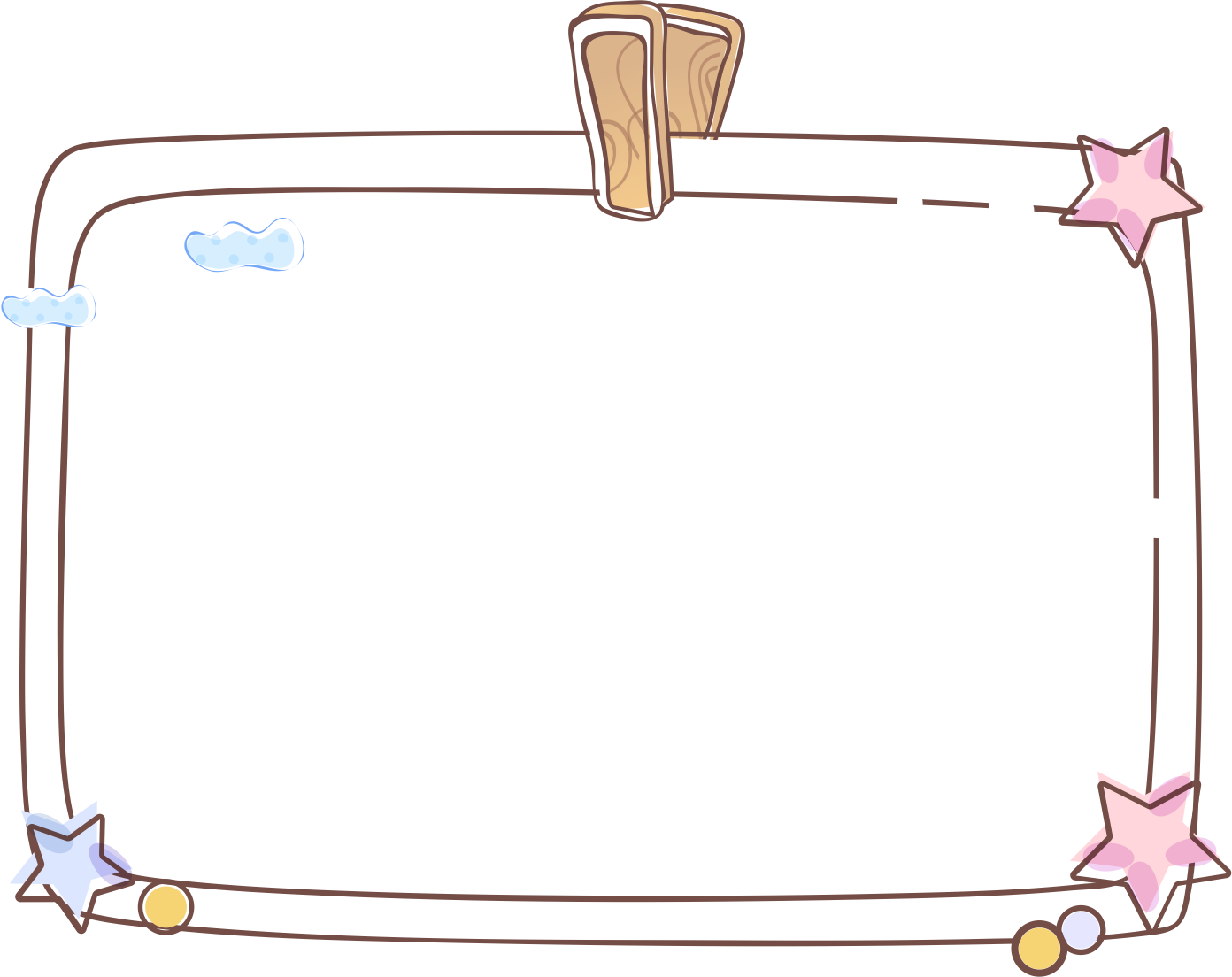 Khám phá
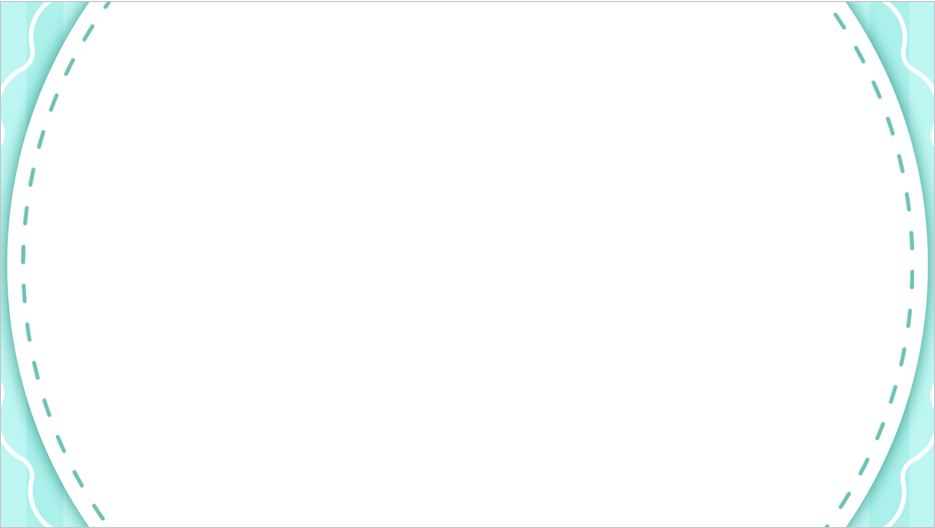 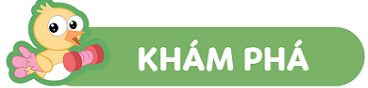 1. Kể chuyện theo tranh và trả lời câu hỏi
Một lần ra phố
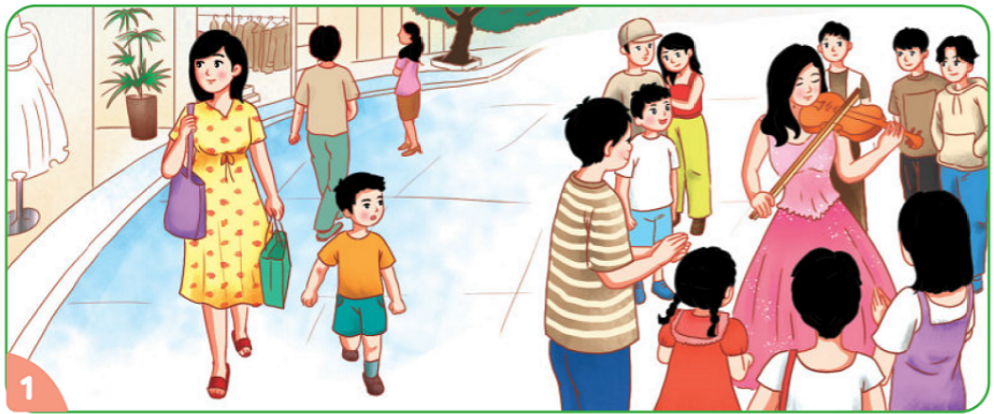 Vũ cùng mẹ đi ra phố.
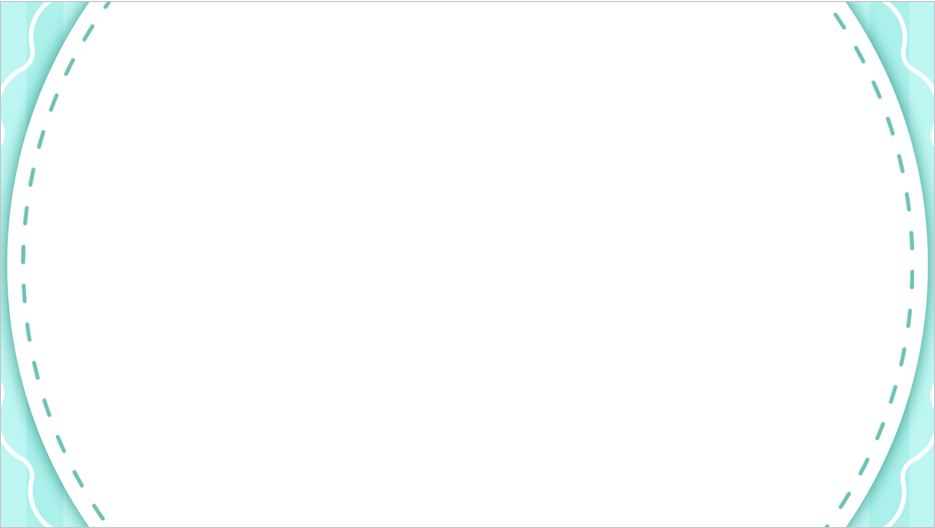 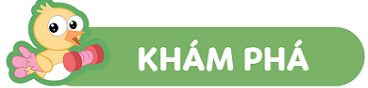 Một lần ra phố
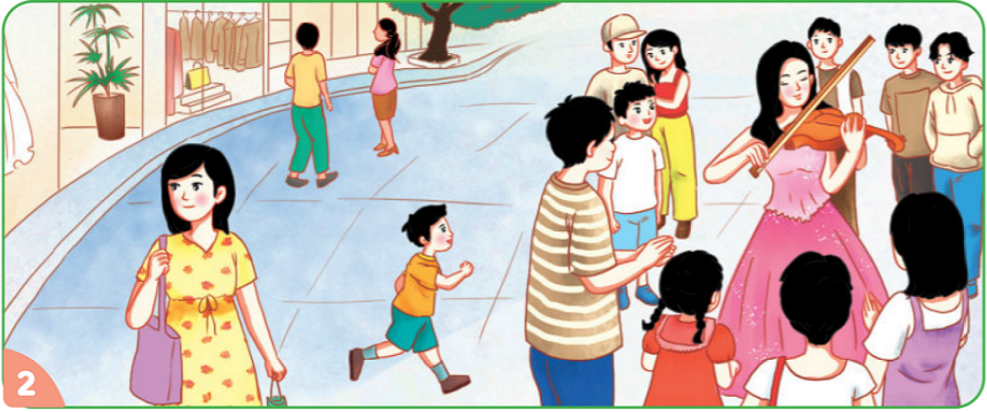 Nhìn thấy một đám đông cạnh đó, Vũ chạy lại xem.
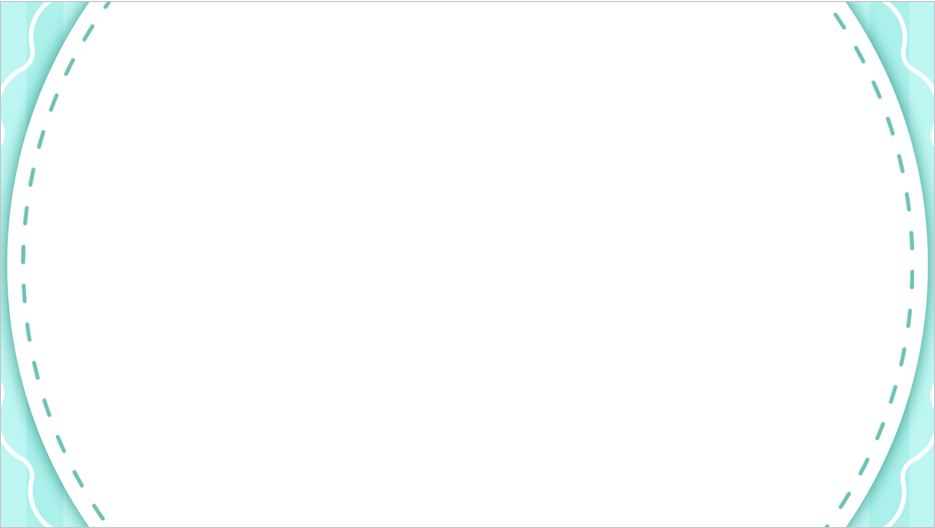 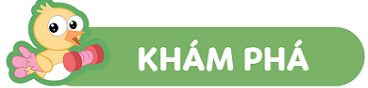 Một lần ra phố
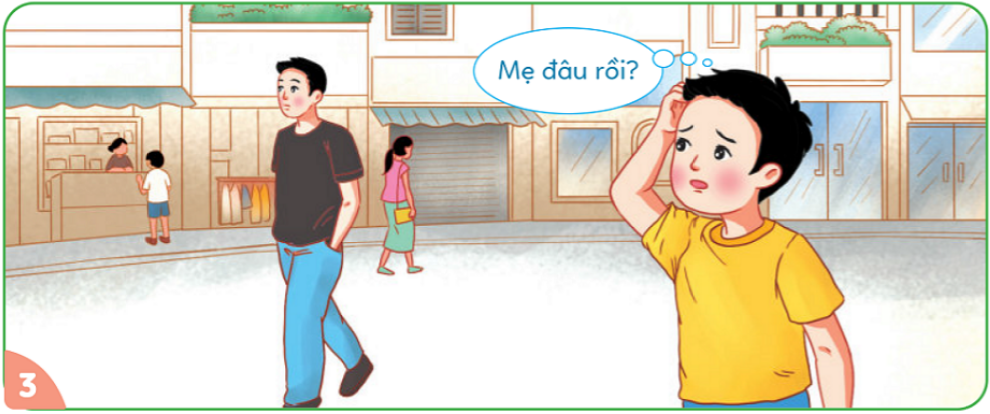 Vũ quay lại thì không thấy mẹ đâu.
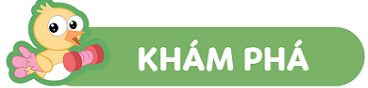 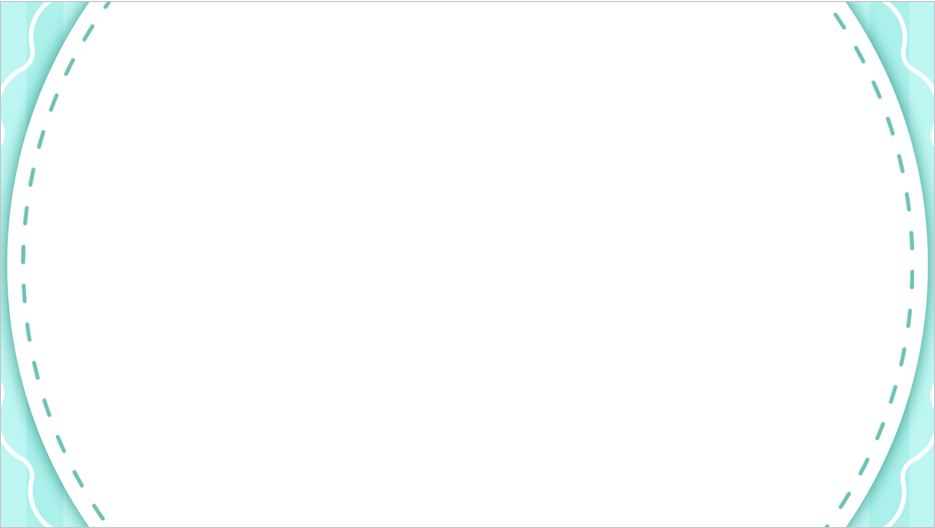 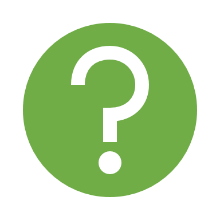 1. Kể chuyện theo tranh và trả lời câu hỏi
Bạn Vũ đã gặp phải chuyện gì?
Điều gì có thể xảy ra khi bạn Vũ bị lạc?
Theo em, bạn Vũ nên làm gì khi ấy?
Bạn Vũ bị lạc mẹ khi cùng mẹ đi ra phố đông
b. Khi bị lạc bạn Vũ có thể bị đói, khát, mệt, bị người xấu rủ rê làm việc xấu, bị bắt cóc, bắt nạt…
 Bạn Vũ nên:
Đứng yên một chỗ chờ mẹ quay lại tìm
Quan sát và tìm kiếm người đáng tin cậy nhờ giúp đỡ
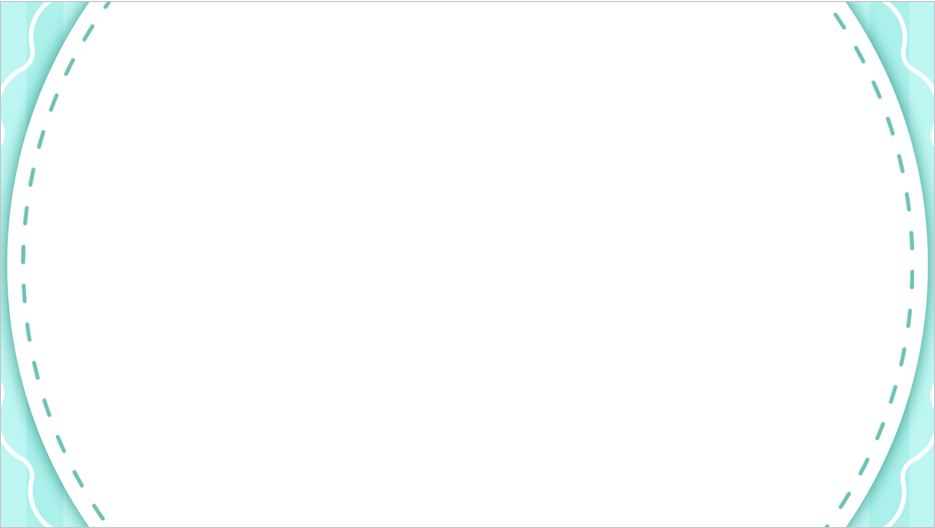 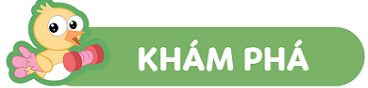 2. Tìm hiểu một số tình huống bị lạc
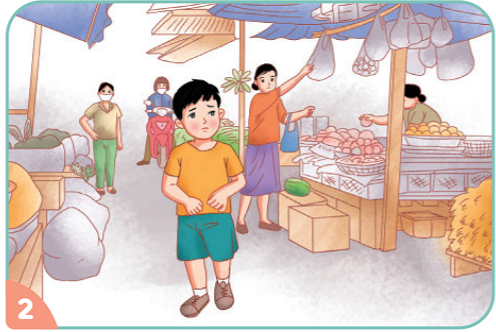 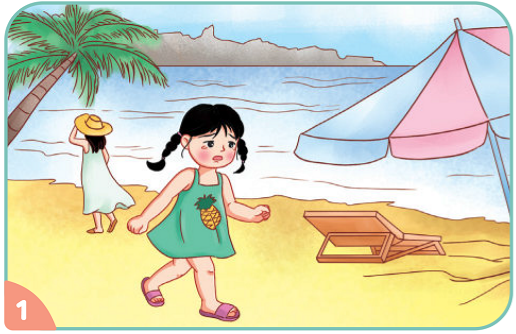 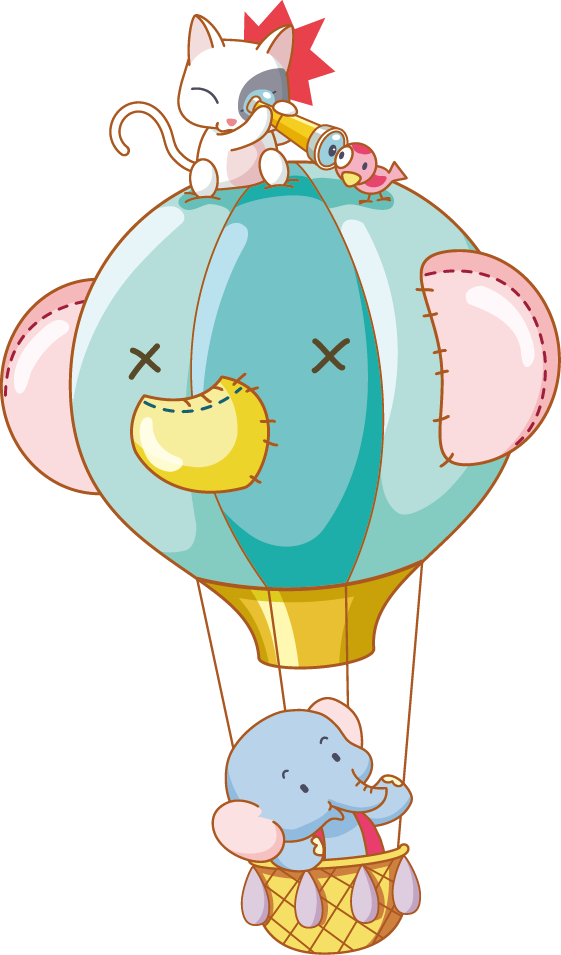 Lạc trên bãi biển
Lạc ở chợ
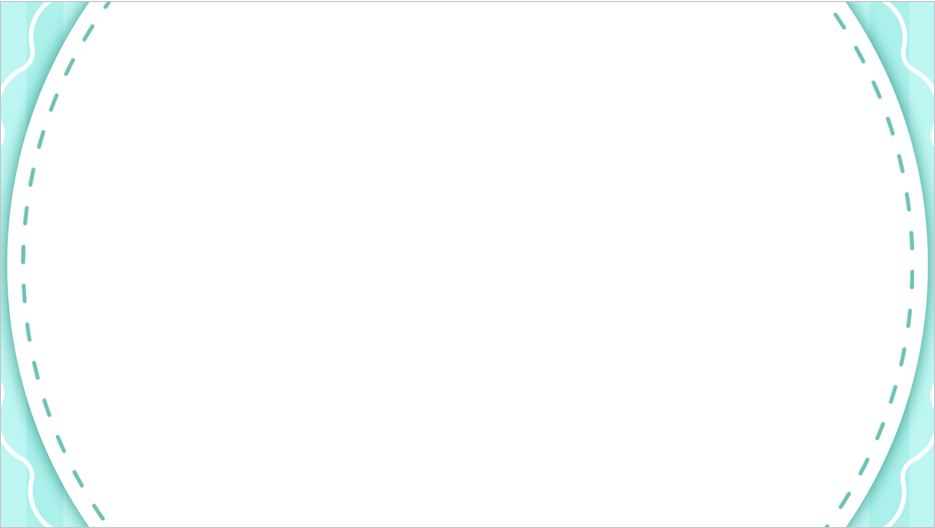 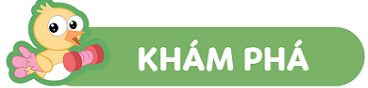 2. Tìm hiểu một số tình huống bị lạc
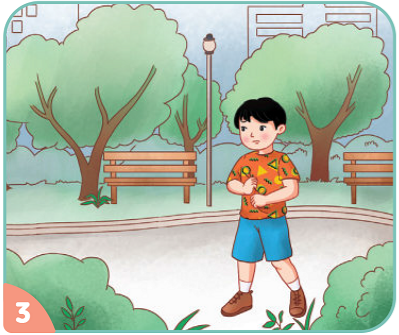 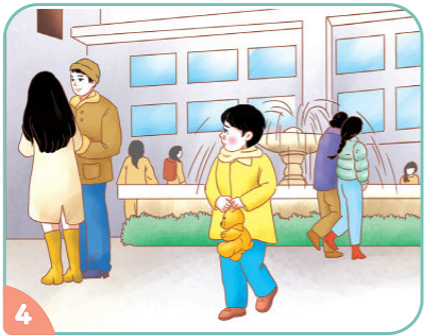 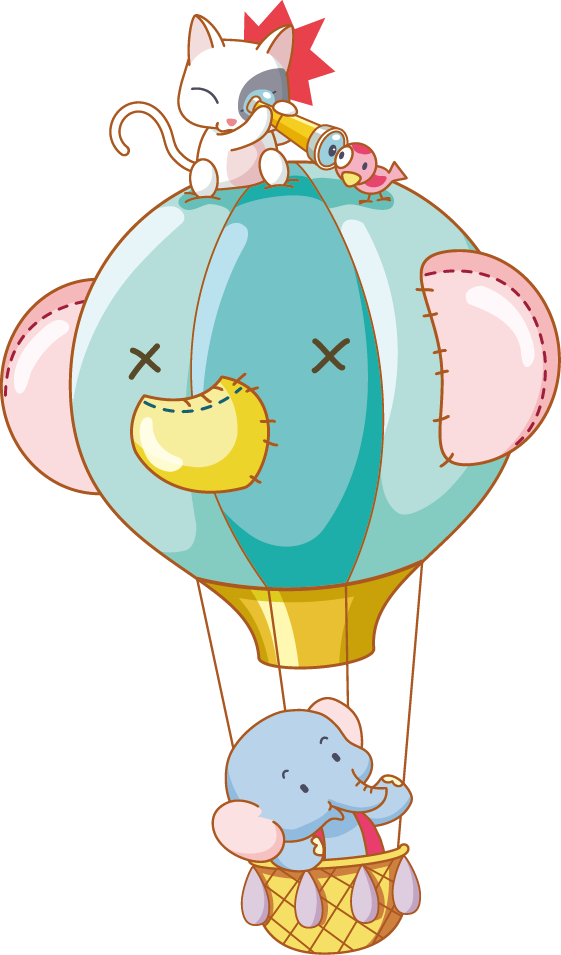 Lạc ở quảng trường
Lạc trong công viên
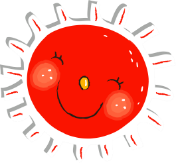 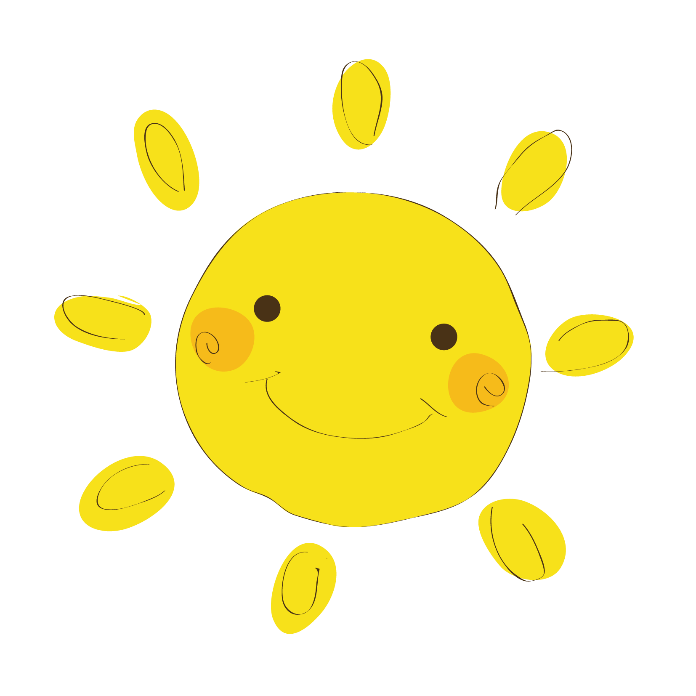 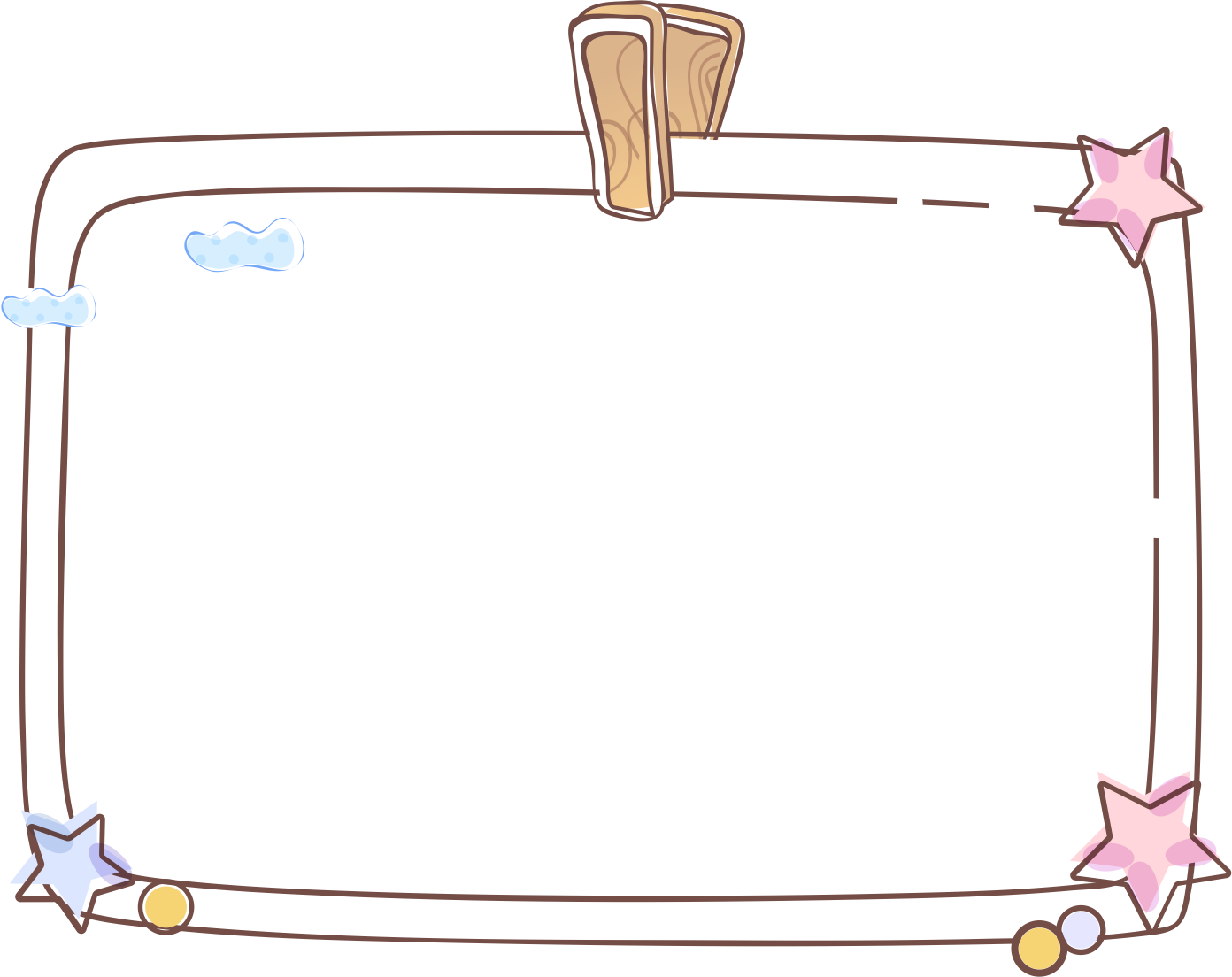 Em có thể bị lạc trong tình huống nào?
Điều gì sẽ xảy ra khi em bị lạc
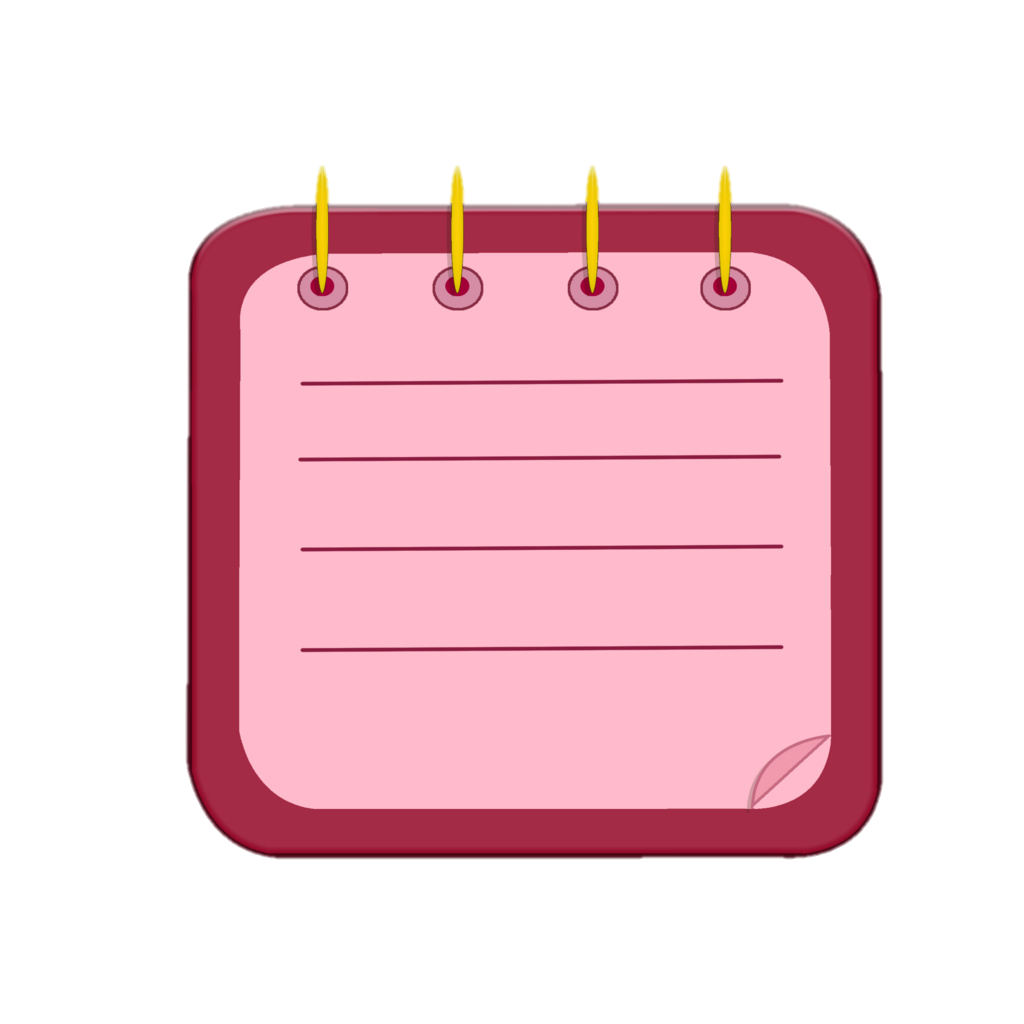 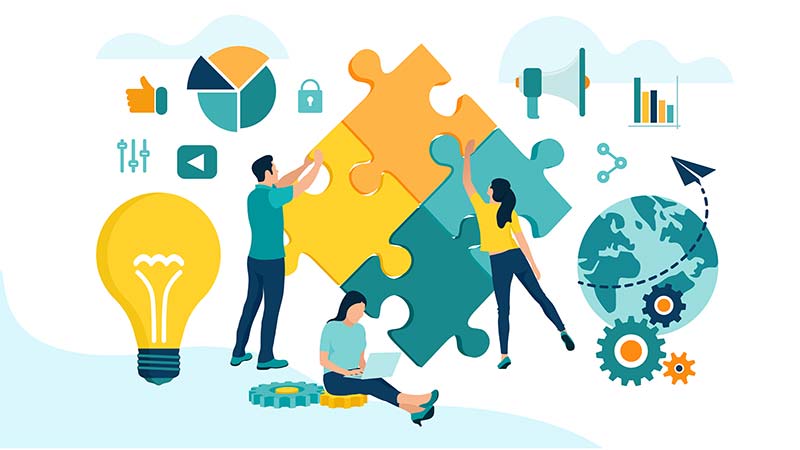 Thảo luận nhóm bốn
Nơi mênh mông xa lạ như biển, nơi đông đúc như chợ, siêu thị..
Trẻ có thể bị lạc ở
Nơi quen thuộc khi trời tối, không rõ đường
Khi ở trong rừng, tòa nhà lớn, bến xe, trung tâm mua sắm……
Bị bắt cóc
Những điều xảy ra khi bị lạc
Bị hãm hại
Bị lạnh, bị đói dẫn đến mệt lả, ảnh hướng tới tính mạng
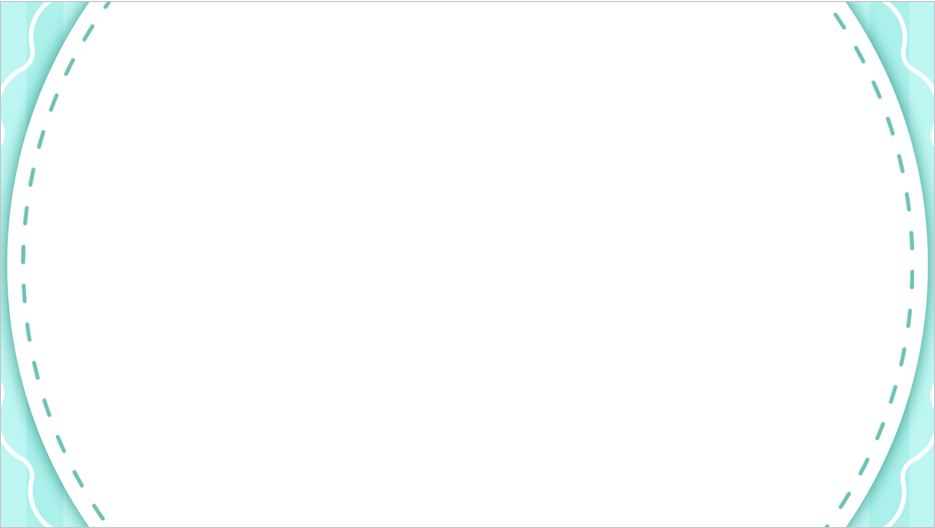 3. Thảo luận về cách tìm kiếm sự hỗ trợ khi bị lạc
a. Em cần làm gì khi bị lạc
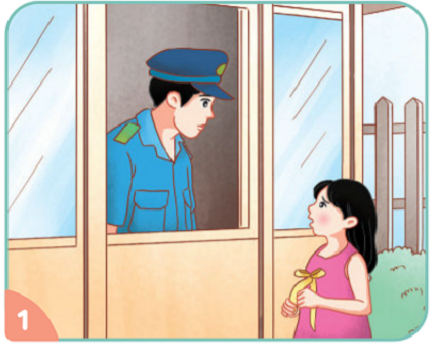 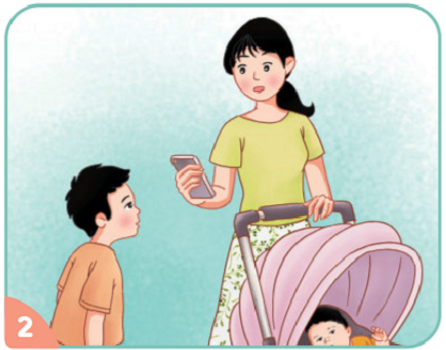 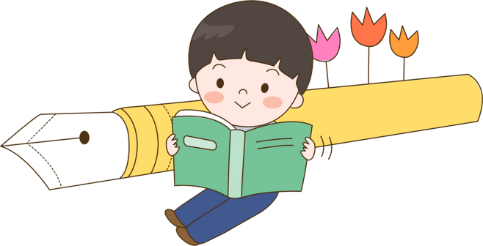 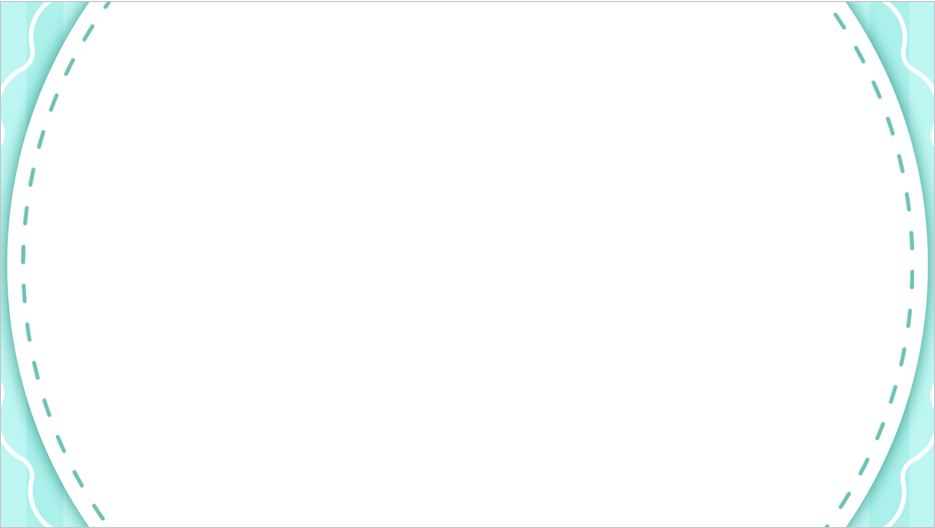 b. Em cần nói gì với người em muốn nhờ giúp đỡ khi bị lạc?
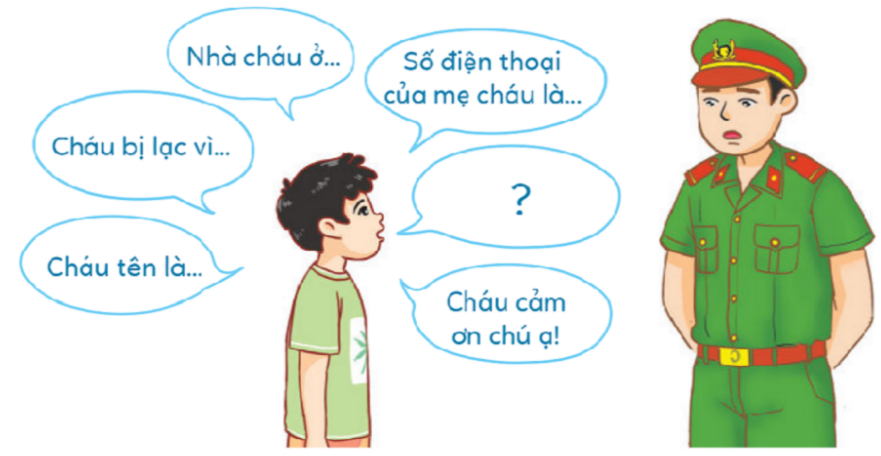 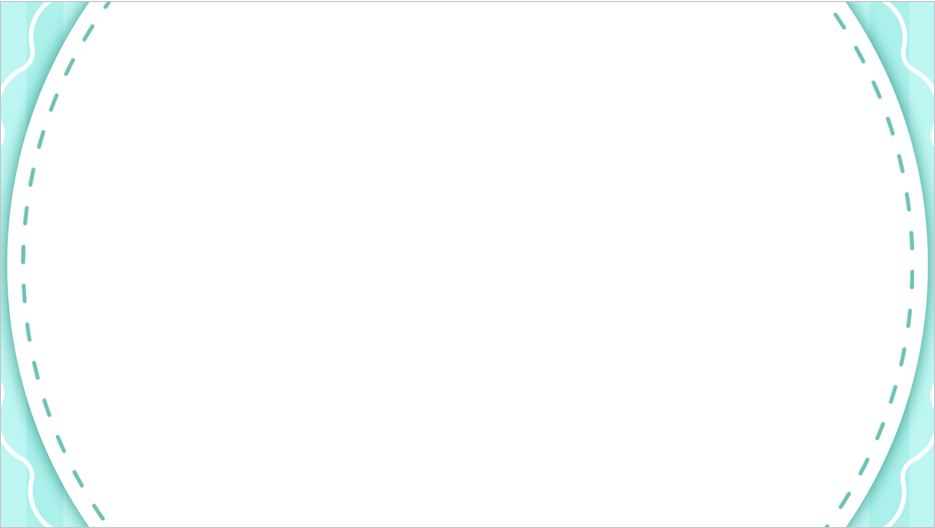 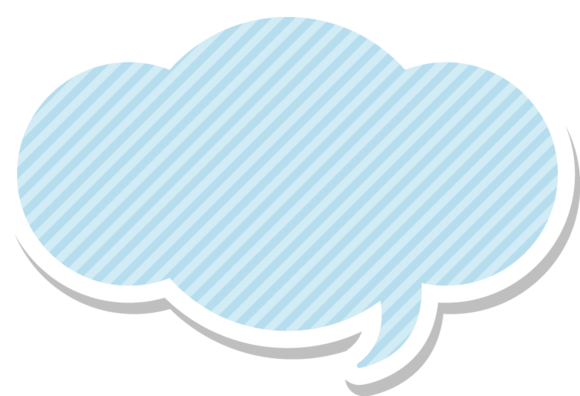 c. Vì sao phải tìm kiếm sự hỗ trợ khi bị lạc?
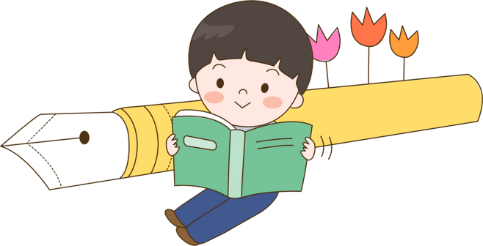 Hương Thảo: tranthao1211004@gmail.com
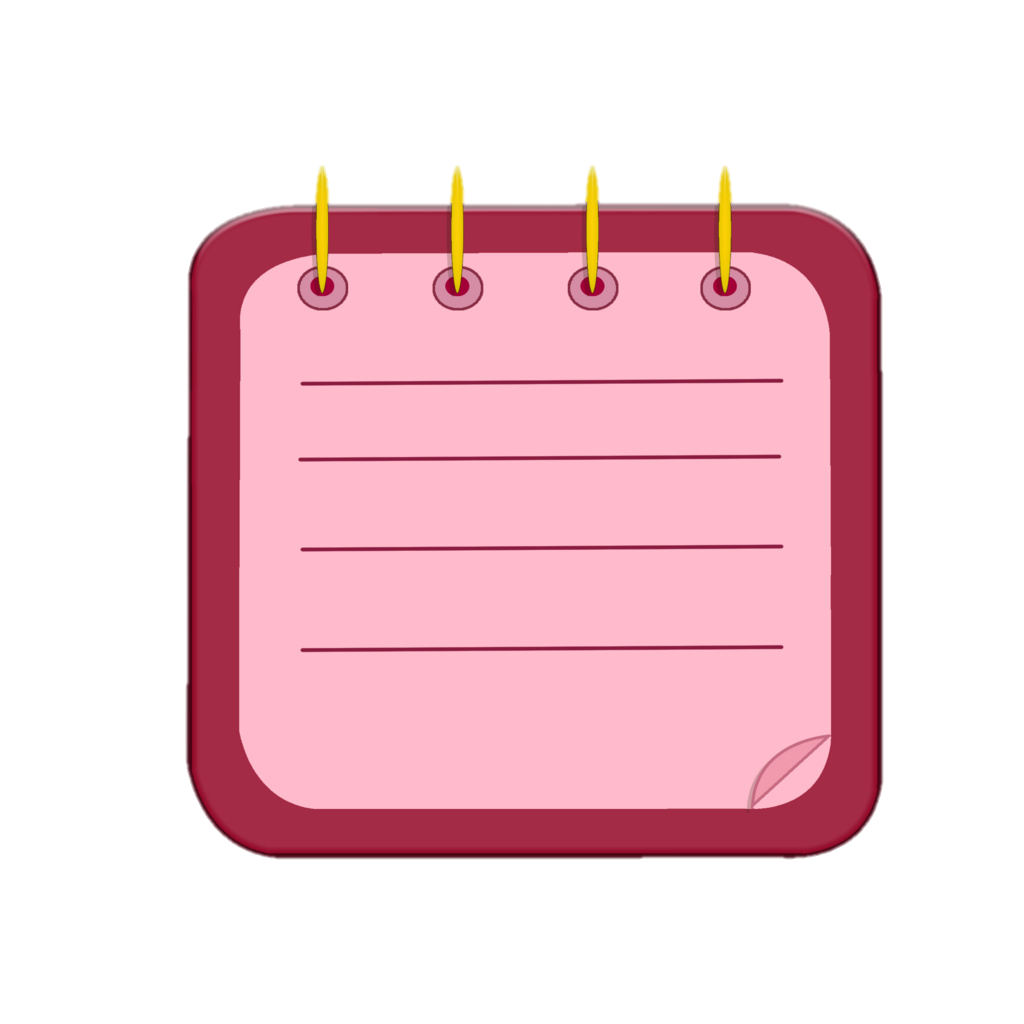 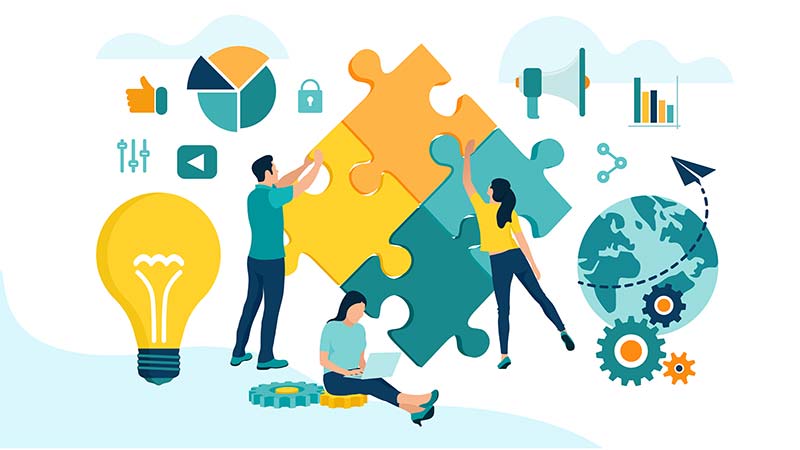 Thảo luận nhóm bốn
Bình tĩnh quan sát và tìm sự trợ giúp từ người khác
Khi bị lạc em cần
Tránh đi lung tung 1 mình, nghe theo người lạ
Cần tìm sự trợ giúp người đáng tin để tránh rủi ro, tai nạn xảy ra
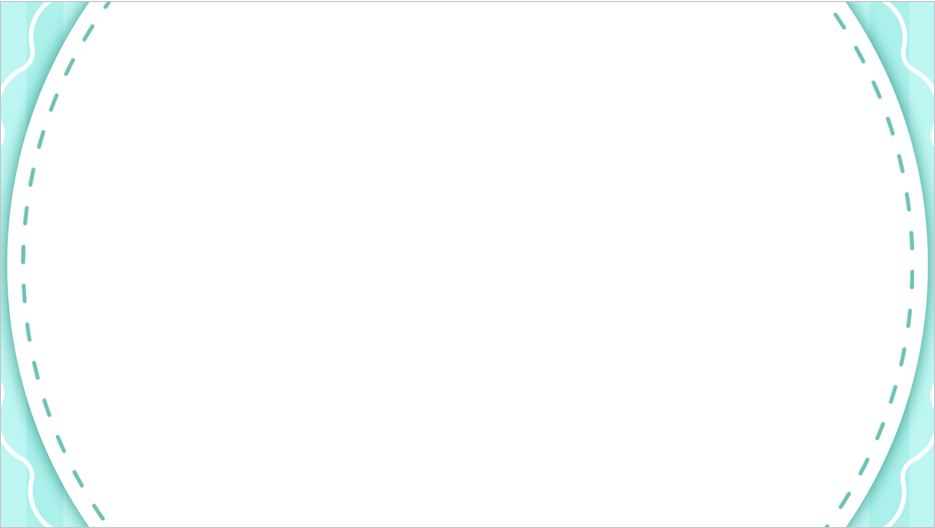 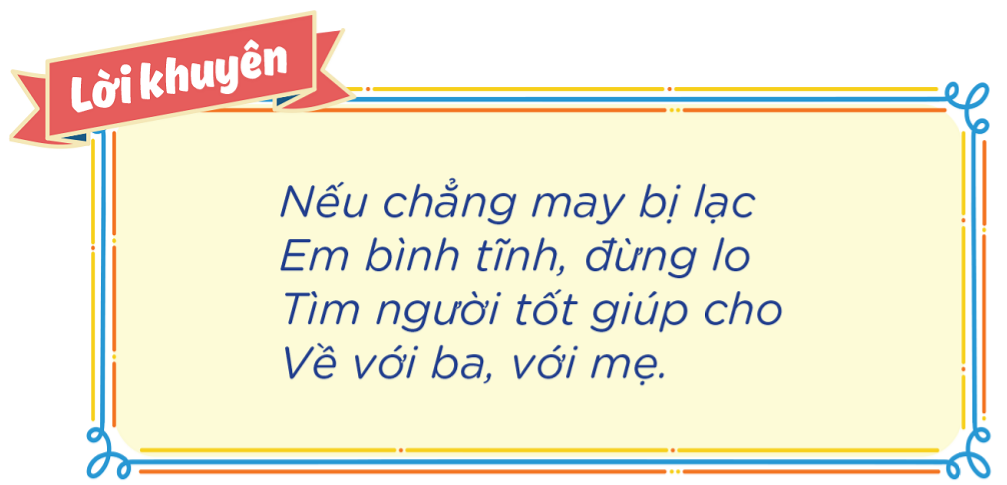 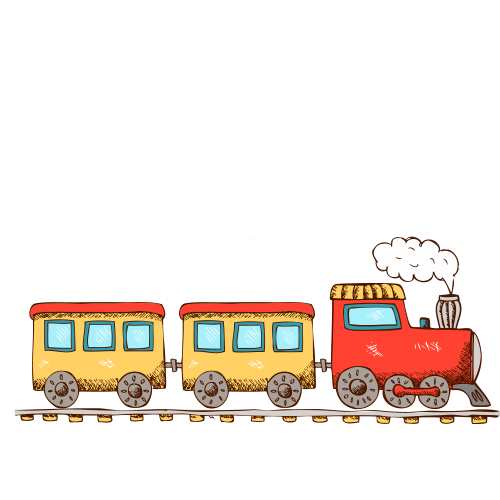 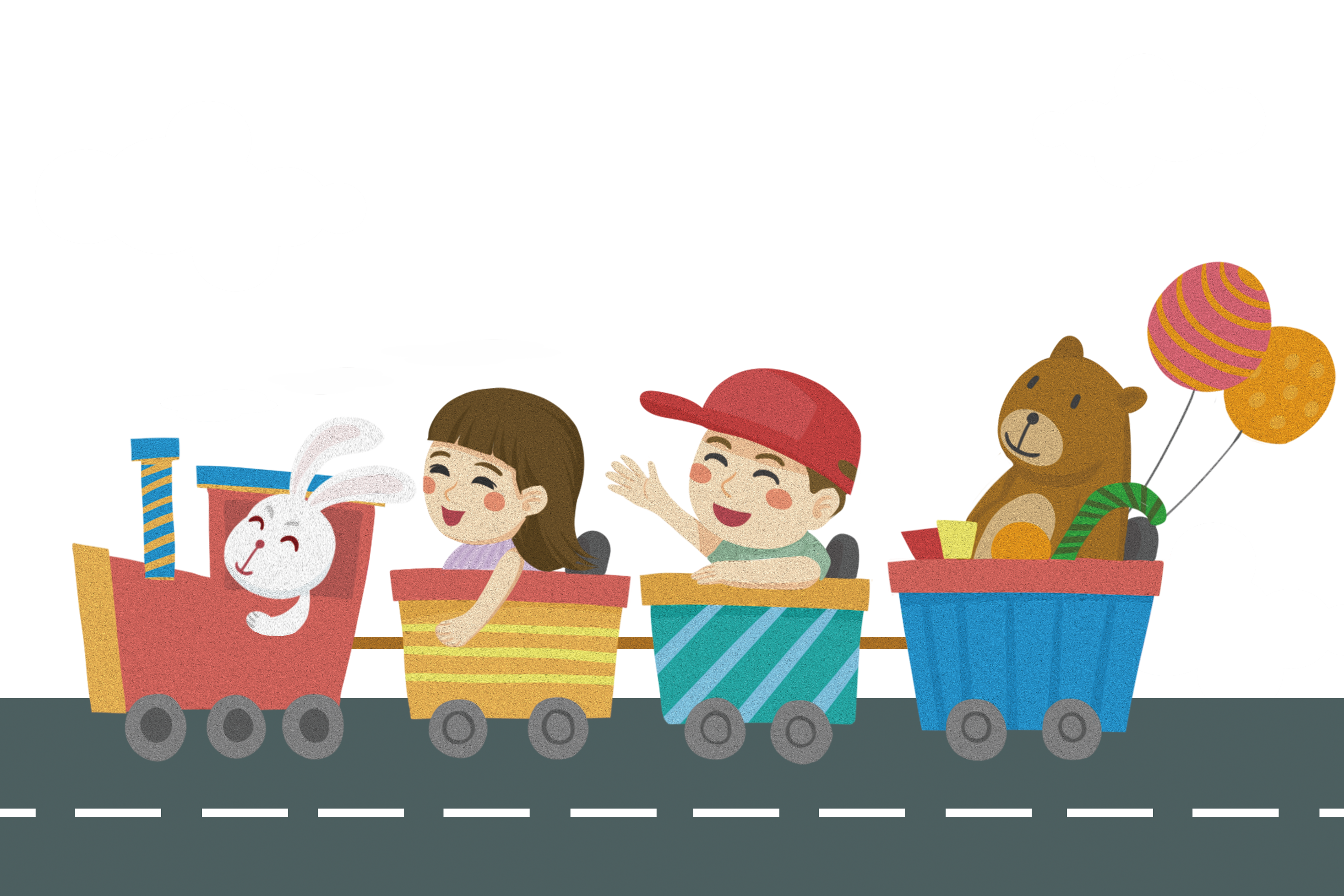 Củng cố bài học